Italian geography
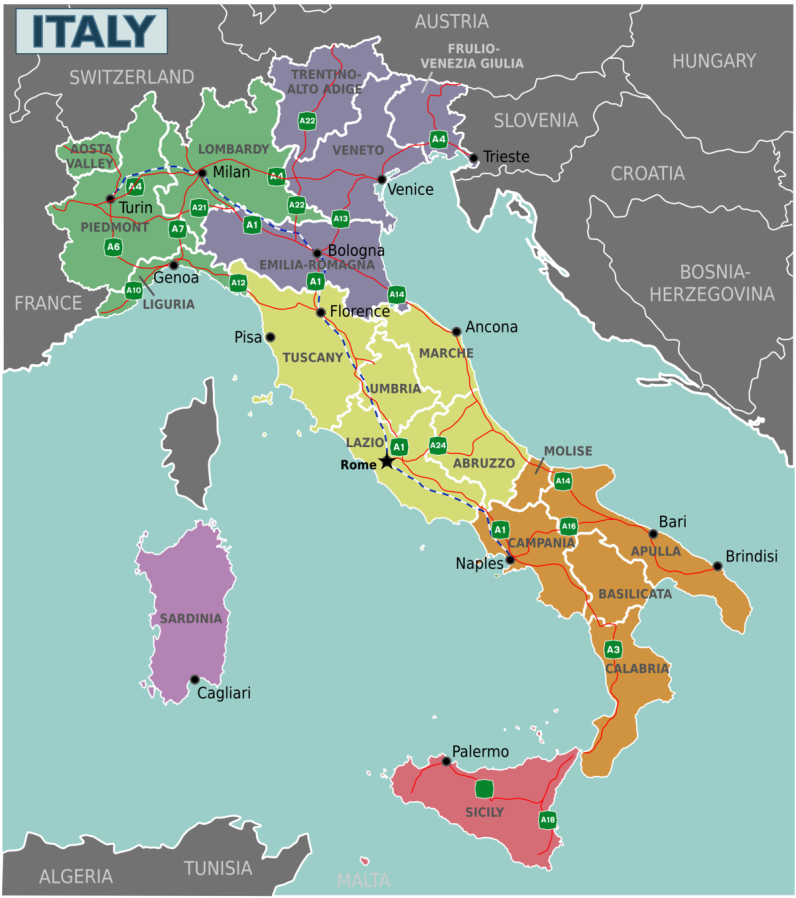 Ins. Francesca Busi
Classe IV A, Scuola Primaria di Corsalone
Anno Scolastico 2022- 2023
Che cosa è il clil e perché si usa
CLIL, Content and Language Integrated Learning, indica la metodologia didattica che consiste nell’insegnamento in lingua straniera delle discipline ed è centrata sugli apprendimenti. Essa prevede che i percorsi didattici siano inclusivi e attivi.
Il CLIL mira a sviluppare:
abilità comunicative,
abilità relazionali,
abilità cognitive generali e specifiche.
Ho lavorato tramite discussioni di gruppo e giochi così da veicolare le conversazioni e controllare gli argomenti che potevano emergere dalle riflessioni espresse in classe.
THE PROJECT
DISCIPLINE COINVOLTE:     
SCIENZE
MUSICA
ARTE E IMMAGINE
 
DESTINATARI:    
ALUNNI DELLA CLASSA 4° A DELLA SCUOLA PRIMARIA DI CORSALONE

OBIETTIVI:   
ORIENTARSI SU UNA CARTA FISICA E POLITICA
RIPRODURRE UNA CARTA FISICA ASCOLTANDO I COMANDI DATI
ASCOLTARE CANZONI CON PAROLE RELATIVE AL VOCABOLARIO GEOGRAFICO
IMPARARE NUOVI VOCABOLI DEL LINGUAGGIO SCIENTIFICO-GEOGRAFICO
GIOCARE USANDO PAROLE DEL LINGUAGGIO GEOGRAFICO
THE PROJECT
ARGOMENTI :
LAND ENVIRONMENTS IN ITALY
CHANGES DUE TO NATURAL AGENTS OF THE TERRITORY
TEMPISTICA: 
4 LEZIONI DI 2 ore CIASCUNA       
VALUTAZIONE:  
LA VALUTAZIONE  SARÀ  ORALE IN ITINERE
CLIL TOPIC PLANNING
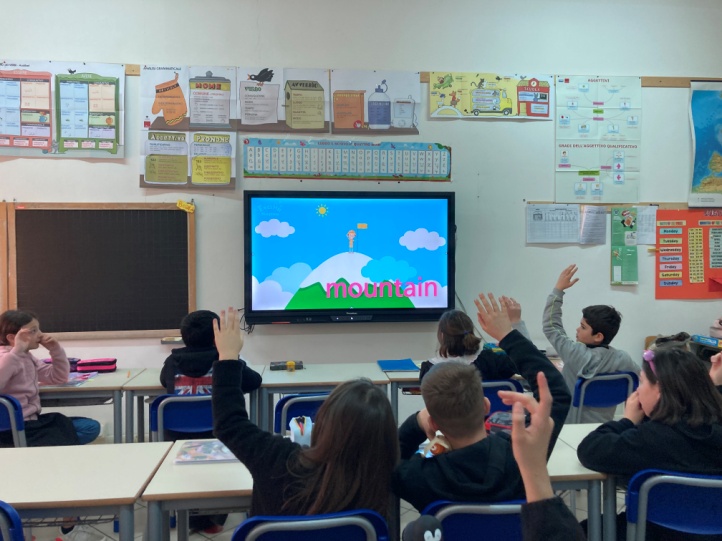 Il progetto in sintesi
ABBIAMO PARLATO DELLA CARTINA FISICA DELL'ITALIA: MONTAGNE, COLLINE, PIANURE, LE ATTIVITÀ CHE SI POSSONO FARE IN QUESTI TERRITORI IN BASE ALLA LORO CONFORMAZIONE E ABBIAMO RIFLETTUTO SU DOVE SIA PIÙ FAVOREVOLE VIVERE IN BASE ALLA CONFORMAZIONE DEL TERROTORIO E QUELLO CHE OFFRE. LA CONVERSAZIONE IN INGLESE È STATA CONDOTTA DALL'INSEGNANTE CON DOMANDE STIMOLO. ABBIAMO POI FATTO IL DISEGNO DELL'ITALIA FISICA SEGNANDO I PUNTI CARDINALI (NORTH, SOUTH, EAST, WEST).
1° lezione
2° lezione
I CAMBIAMENTI DEL TERRITORIO PROVOCATI DA CORSI D'ACQUA, TERREMOTI, ERUZIONE DI VULCANI. PORTIAMO AVANTI LA NOSTRA LEZIONE DI GEO-ENGLISH CON VIDEO E GIOCHI
2° lezione
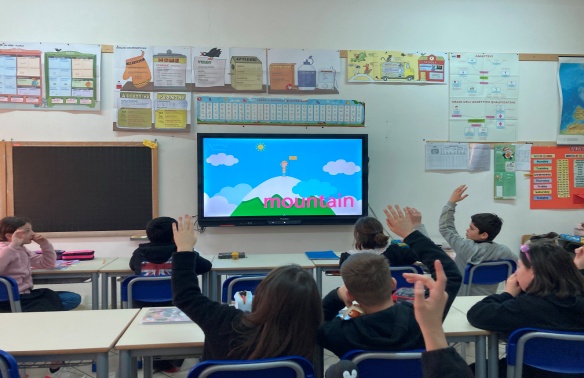 https://www.youtube.com/watch?v=IwBe7e8d74Y
https://www.youtube.com/watch?v=dk8zDjQT0aE
https://www.google.com/search?q=geography+VIDEO+FOR+KIDS&ei=D4gRZNKSB5-rxc8PgOa98AY&ved=0ahUKEwiS1uKSyN39AhWfVfEDHQBzD24Q4dUDCA8&uact=5&oq=geography+VIDEO+FOR+KIDS&gs_lcp=Cgxnd3Mtd2l6LXNlcnAQAzoKCAAQRxDWBBCwAzoHCAAQsAMQQzoHCAAQgAQQEzoKCAAQFhAeEA8QEzoICAAQFhAeEBNKBAhBGABQ5gpYjxdg9xdoAXABeACAAX6IAdIGkgEDMi42mAEAoAEByAEKwAEB&sclient=gws-wiz-serp#fpstate=ive&vld=cid:29240023,vid:pkjJsYsy5cA
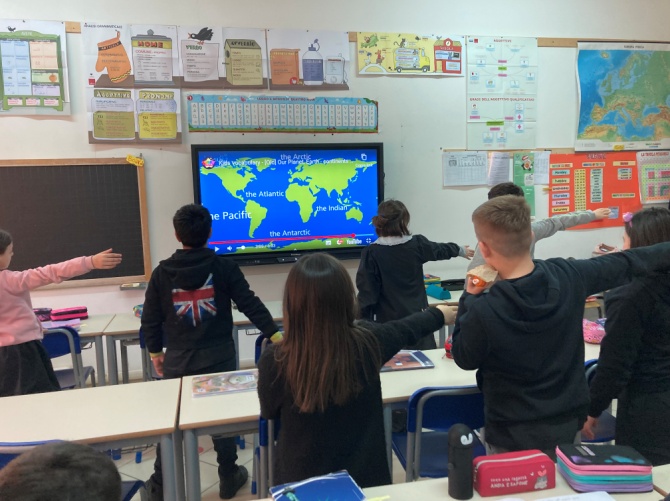 3° lezione
COMPOSIZIONE A GRUPPI DI UN  PUZZLE , COMPLETAMENTO DI CLOZE ,  DOMANDE SUL PUZZLE DELL'ITALIA COSTRUITO A GRUPPI
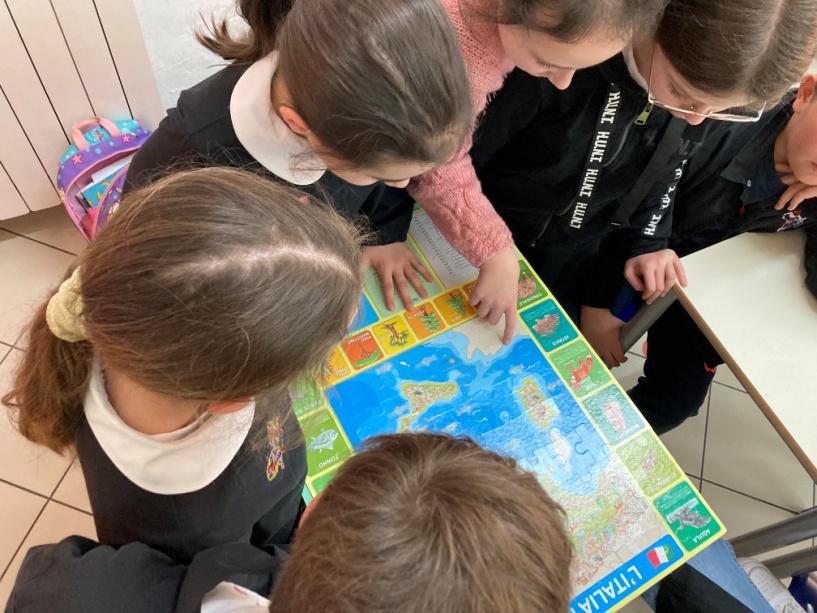 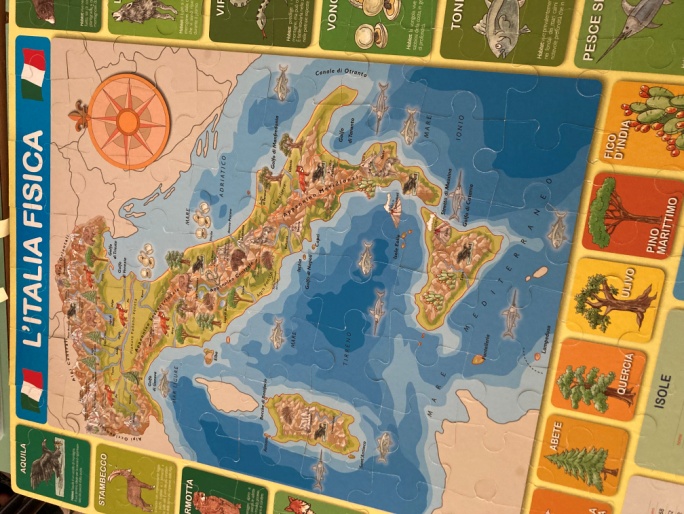 4° lezione
Le parole che conosco: ogni alunno scrive le parole di geo-scienze apprese in questo percorso nel proprio quaderno, in modo libero.
In fine è stata compiuta l’autovalutazione da parte degli studenti.